Armis MARTINEZ
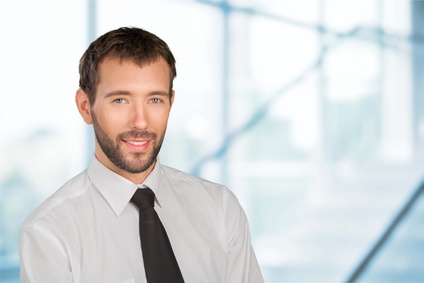 PROFILO
Lorem ipsum dolor sit amet, consectetur 
adipiscing elit. Morbi tristique sapien nec nulla rutrum imperdiet. Nullam faucibus augue id velit luctus maximus. Interdum et malesuada fames ac ante ipsum primis in faucibus. Etiam bibendum, ante nec luctus posuere, odio enim semper tortor, id eleifend mi ante vitae ex.
FORMAZIONE
ESPERIENZA

POSIZIONE / SOCIETÀ
2014 – 2016
Lorem ipsum dolor sit amet, consectetur 
adipiscing elit. Morbi tristique sapien nec nulla rutrum imperdiet. 

POSIZIONE / SOCIETÀ
2014 – 2016
Lorem ipsum dolor sit amet, consectetur 
adipiscing elit. Morbi tristique sapien nec nulla rutrum imperdiet. 

POSIZIONE / SOCIETÀ
2014 – 2016
Lorem ipsum dolor sit amet, consectetur 
adipiscing elit. Morbi tristique sapien nec nulla rutrum imperdiet. 

POSIZIONE / SOCIETÀ
2014 – 2016
Lorem ipsum dolor sit amet, consectetur 
adipiscing elit. Morbi tristique sapien nec nulla rutrum imperdiet.
LAUREA
LAUREA
LAUREA
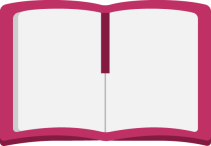 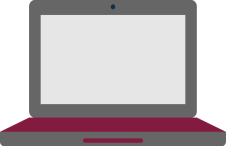 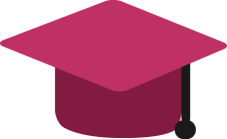 2002
Università
Lorem ipsum dolor sit amet
2006
Università
Lorem ipsum dolor sit amet
2008
Università
Lorem ipsum dolor sit amet
COMPETENZE
Design
Sviluppo web
Database
Infografica
Gestione contabile 
Amministrazione 
Illustrazione
SOFTWARE
Illustrator
Photoshop
InDesign
Lightroom
Flash
CorelDraw
Dreamweaver
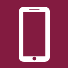 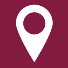 000 111 333
12 Street Name, Roma
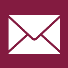 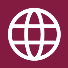 www.website.com
name@mail.com
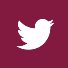 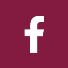 facebook.com/name
@name-twitter